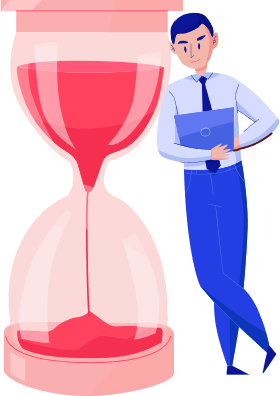 HOW RUNNING HELPS EDUCE HEALTH RISKS AND IMPROVING MENTAL WELLBEING
MENTAL WELL-BEING
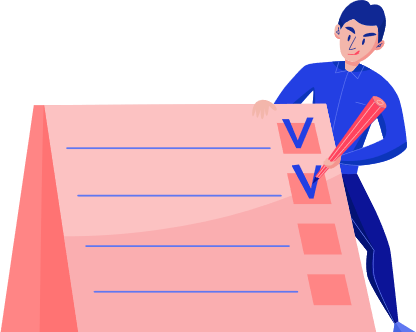 Running helps the individual release happy hormones and endorphins.
Running will make the person to focus more on being in a positive mood.
Happy Hormones
Overall Mood
Social Sport
Reduce Depression
Running as a group enhances the social cohesion of individuals.
Running always reduces the stress levels when engaging in this sport.
06/03/21
2
[Speaker Notes: Running is one of the major sporting events that people can use to effectively improve their mental well-being. This can be achieved through various ways. These approaches are usually conducted to enhance the health of a person. Some of these include releasing happy hormones. During running sessions, an individual would easily release happy hormones that could effectively reflect their perspective about the sport (Butterworth, et al. 2012). Besides, the overall mood of the individual can also be improved and become a special fete that people use to control their surrounding environment. Moreover, the use of the sport is one of the sure ways of reducing depression.]
HEART HEALTH
Running increases the chances of having a healthy body full of good health.
Reduces hypertension
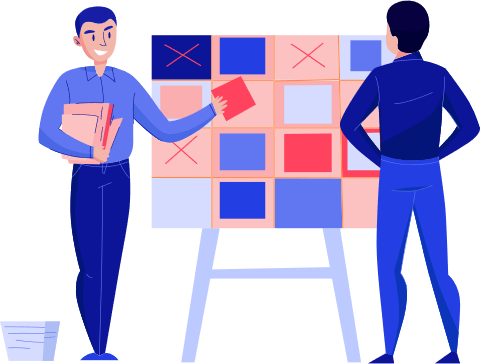 Running ensures the body functions properly and correctly.
Controls heart attack
Decreases levels of depression
Prevents infections such as stroke
06/03/21
3
[Speaker Notes: There are various health benefits connected with running. First, the individual will have adequate time to enjoy his lifestyle because of having a healthy body. The second aspect of this involves individuals developing mechanisms that could stop infections such as stroke to attack the individual. Moreover, through the implementation of this strategy, running could easily help people in understanding the value of life and perfect health conditions (Paggi, et al. 2016). It is clear that a healthy heart would increase the overall lifetime of a person. Through this game, a person would remain fit and focus on building other stuffs that could be beneficial to the company.]
Health Risks
01
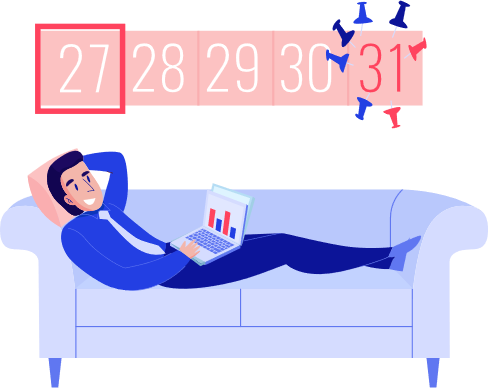 Reduces all risks associated with type II diabetic.
02
Reduces sugar production in lungs
03
Development of bone mass density.
06/03/21
4
[Speaker Notes: The risks associated with the health of the individual running would require one to follow the scheduled training program that could be used to enhance the health status of a person. It is through this aspect that a person could easily reduce all the risks associated with type II diabetes. All forms of sugar production in the body are usually reduced if the schedule is used to the latter (Faude et al.  2007). Moreover, the development of bone mass density is usually managed by running. Hence, the individual will enjoy all the effects of having a healthy heart and a healthy body.]
Butterworth, D. A., Turner, J. D., & Johnstone, A. J. (2012). Coaches’ perceptions of the potential use of performance analysis in badminton. International Journal of Performance Analysis in Sport, 12(2), 452-467.
Faude, O., Meyer, T., Rosenberger, F., Fries, M., Huber, G., & Kindermann, W. (2007). Physiological characteristics of badminton match play. European journal of applied physiology, 100(4), 479-485.
Paggi, M. E., Jopp, D., & Hertzog, C. (2016). The importance of leisure activities in the relationship between physical health and well-being in a life span sample. Gerontology, 62(4), 450-458.